CIS117 Week 6
Networking and user management
Basic networking commands
ping
Prove connection ping 10.10.10.1
Ifconfig (legacy)
Displays import info
Try it
Ip
Broader functionality then ifconfig
To display info use $ip a 
Try this!
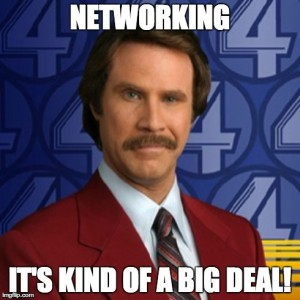 http://www.urgenthomework.com/blog/65-tips-to-be-successful-in-business-college/networking-meme/ text
File permissions in Linux
Linux uses owner, group and public (or world)
See permissions using ls –l 
Change using chmod
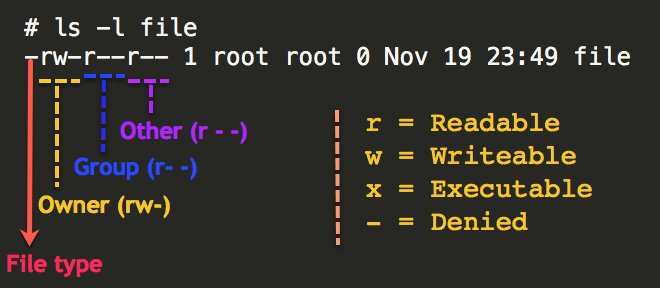 https://www.thegeekdiary.com/understanding-basic-file-permissions-and-ownership-in-linux/
How to figure out the cool way to do permissions
Demo
Show ping and ifconfig
Make test file and show how to change permissions
Go through all the octal options for file permissions
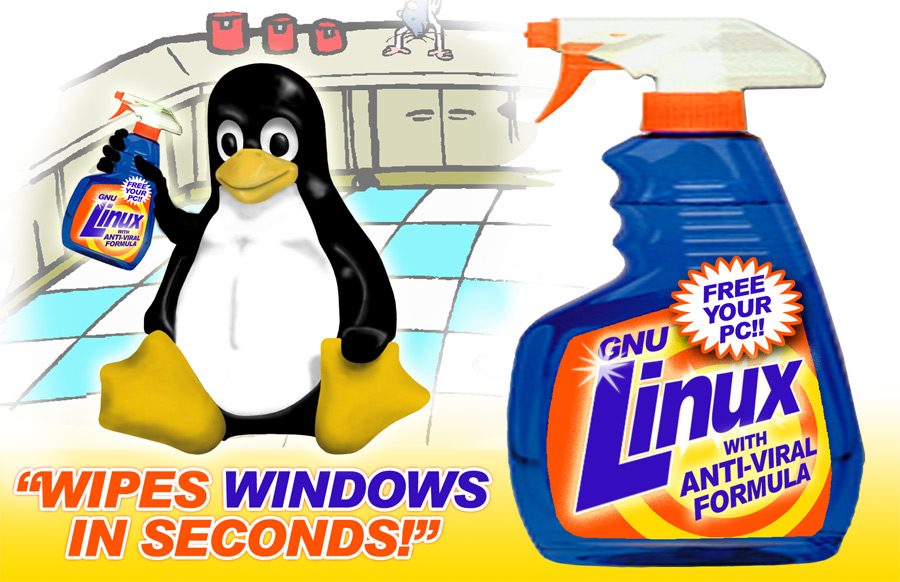 https://knowyourmeme.com/photos/1170298-linux